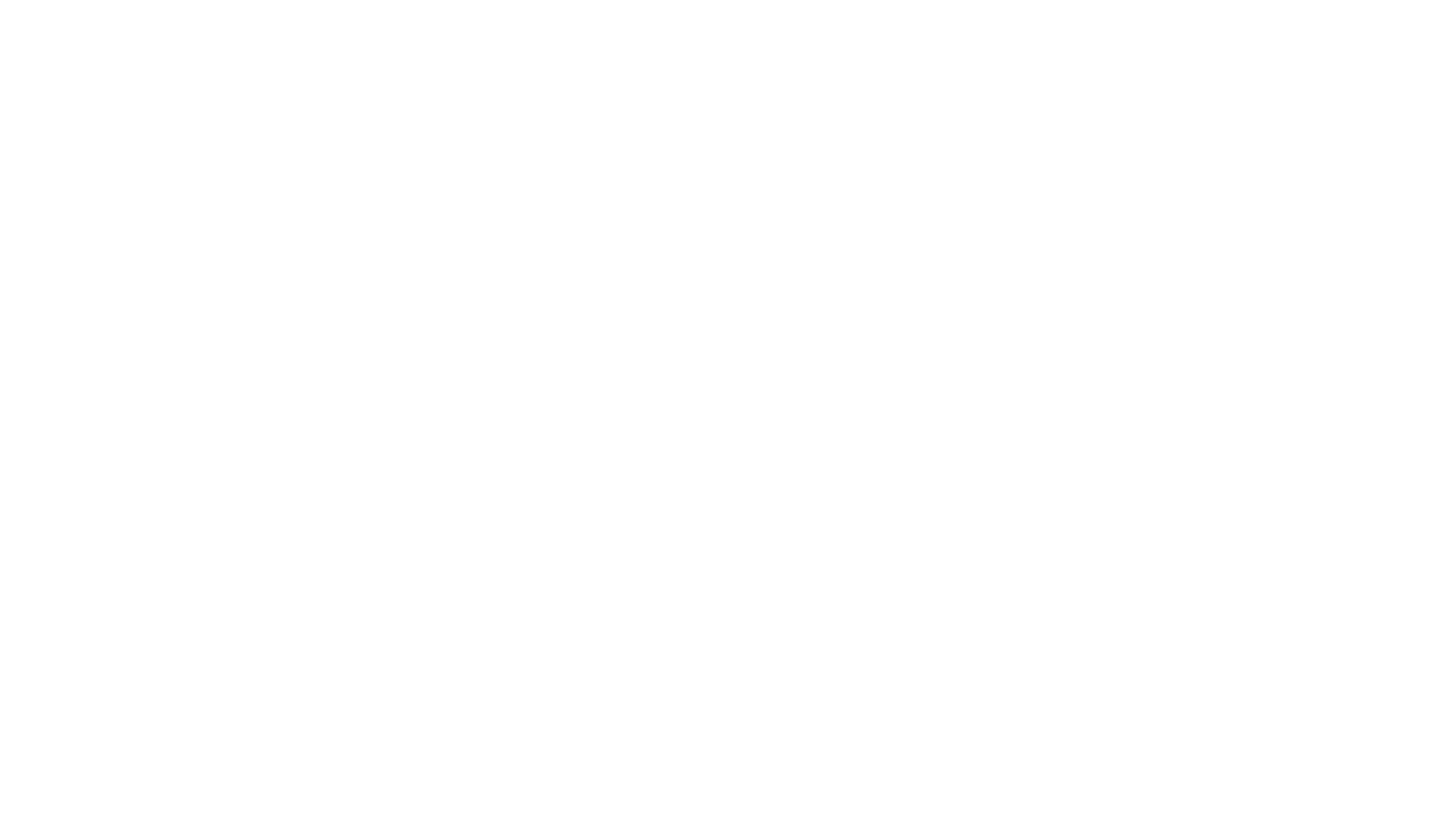 Окреме провадження (ст. 293 ЦПК) - це вид непозовного цивільного судочинства, в порядку якого розглядаються цивільні справи
про підтвердження наявності або відсутності юридичних фактів, що мають значення для охорони прав, свобод та інтересів особи 
або створення умов здійснення нею особистих немайнових чи майнових прав 
або підтвердження наявності чи відсутності неоспорюваних прав

Як це не парадоксально, але при розгляді справ окремого провадження правосуддя не здійснюється. Характер судової діяльності в окремому провадженні з точки зору юрисдикційності визначається тим, що законодавець покладає на суд не притаманну йому функцію установлення тих чи інших обставин без розв’язання спору про право. 

Ознаки справ окремого провадження:
заявлені вимоги у порядку окремого провадження повинні бути безспірними (відсутній спір про право; суд може вирішувати тільки спір про факт, про стан); 
якщо під час розгляду справи у порядку окремого провадження виникає спір про право, який вирішується в порядку позовного провадження, суд залишає заяву без розгляду і роз’яснює заінтересованим особам, що вони мають право подати позов на загальних підставах;
мета судового розгляду – встановлення наявності або відсутності факту;
факт, що встановлюється судом, повинен мати юридичне значення;
справи окремого провадження порушуються за заявою і розглядаються за участю заявника, заінтересованих осіб (відсутність спору про право зумовлює відсутність сторін з протилежними інтересами, відсутність позову);
закон у більшості випадків точно встановлює коло осіб, які можуть бути заявниками (статті 296, 301, 320, 329 ЦПК України);
немає інститутів і категорій, властивих позовному провадженню (пред’явлення зустрічного позову, заміна сторін, співучасть, мирова угода, треті особи, звернення до третейського суду тощо);
справи окремого провадження розглядаються судом з додержанням загальних правил, встановлених ЦПК України, за винятком положень щодо змагальності та меж судового розгляду;
з метою з’ясування обставин справи суд може за власною ініціативою витребувати необхідні докази;
при ухваленні судом рішення судові витрати не відшкодовуються
ОКРЕМЕ ПРОВАДЖЕННЯ
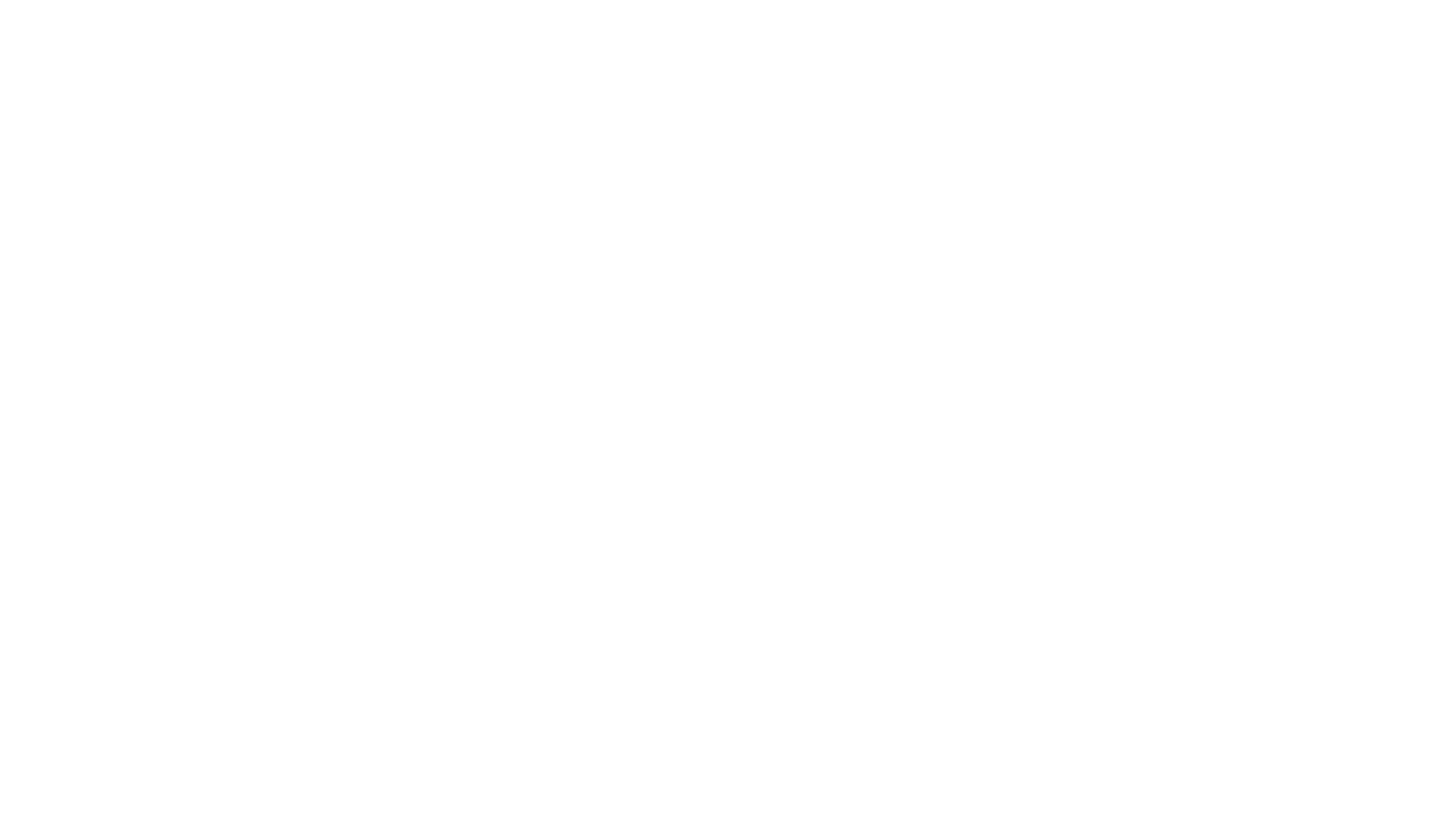 1) обмеження цивільної дієздатності фізичної особи, визнання фізичної особи недієздатною та поновлення цивільної дієздатності фізичної особи;
2) надання неповнолітній особі повної цивільної дієздатності;
3) визнання фізичної особи безвісно відсутньою чи оголошення її померлою;
4) усиновлення;
5) встановлення фактів, що мають юридичне значення;
6) відновлення прав на втрачені цінні папери на пред’явника та векселі;
7) передачу безхазяйної нерухомої речі у комунальну власність;
8) визнання спадщини відумерлою;
9) надання особі психіатричної допомоги в примусовому порядку;
10) примусову госпіталізацію до протитуберкульозного закладу;
11) розкриття банком інформації, яка містить банківську таємницю, щодо юридичних та фізичних осіб.
3. У порядку окремого провадження розглядаються також справи про надання права на шлюб, про розірвання шлюбу за заявою подружжя, яке має дітей, за заявою будь-кого з подружжя, якщо один з нього засуджений до позбавлення волі, про встановлення режиму окремого проживання за заявою подружжя та інші справи у випадках, встановлених законом.

Такими є статті з 350-1 по 350-8 про «обмежувальний припис»
Суд розглядає в порядку окремого провадження справи про:
(ч. 2 ст. 293 ЦПК України)
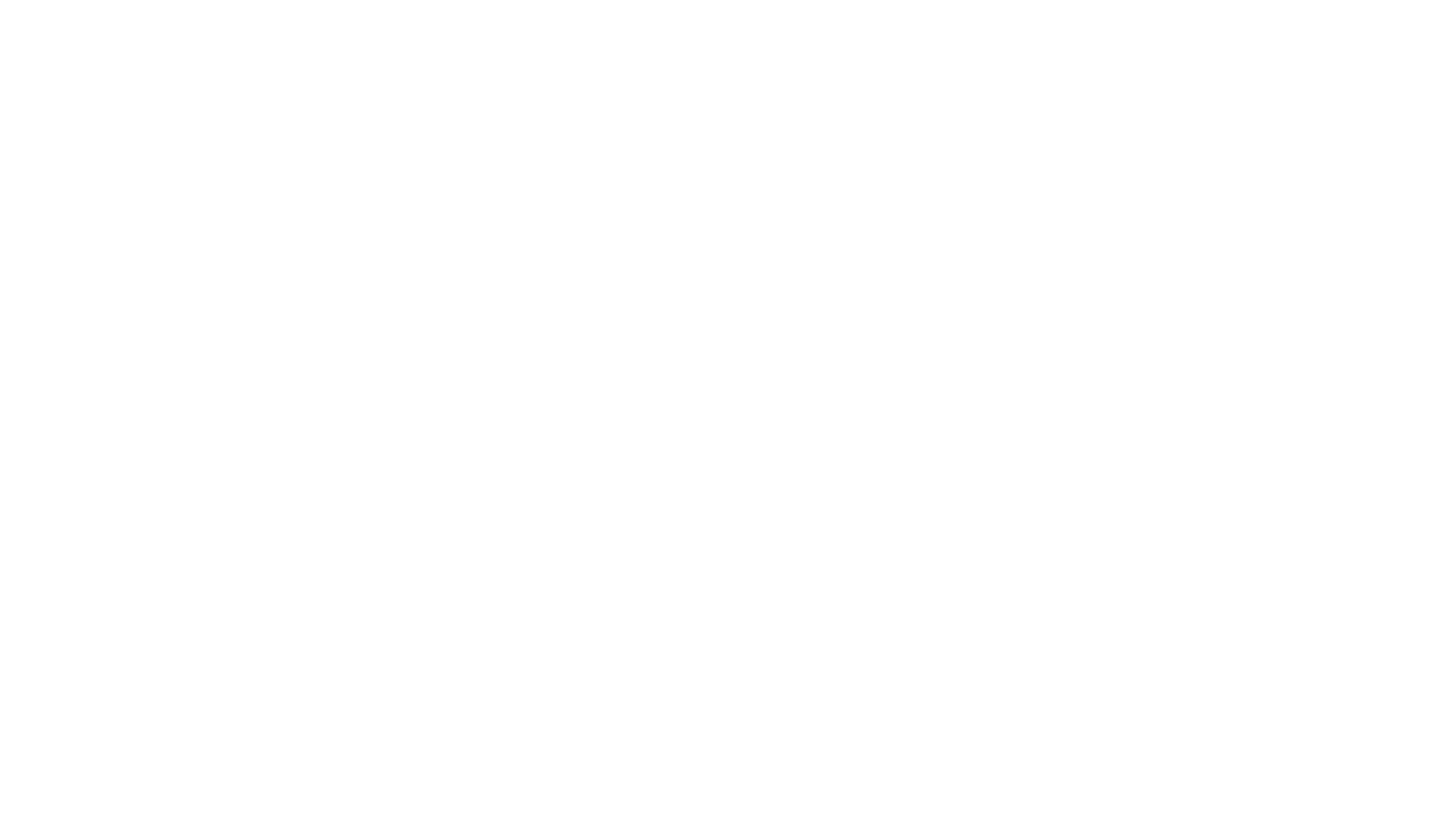 Як правило суд одноособово, ОКРІМ випадків визначених ЦПК. 
Суд розглядає в порядку окремого провадження справи у складі одного судді і двох присяжних:
обмеження цивільної дієздатності фізичної особи, визнання фізичної особи недієздатною та поновлення цивільної дієздатності фізичної особи;
визнання фізичної особи безвісно відсутньою чи оголошення її померлою;
усиновлення;
надання особі психіатричної допомоги в примусовому порядку;
примусову госпіталізацію до протитуберкульозного закладу;

ч. 4 ст. 294 ЦПК: Справи окремого провадження суд розглядає за участю заявника і заінтересованих осіб.

Під заявником слід розуміти особу, в інтересах якої порушено справу в суді про встановлення будь-якої обставини або юридичного стану громадянина, з якими закон пов’язує виникнення, зміну чи припинення особистих або майнових прав громадян. Коло заявників, як правило, встановлено нормами цивільного процесуального права, які регулюють порядок розгляду тієї чи іншої справи окремого провадження (статті 296, 301, 320, 329 ЦПК України).
Цивільне процесуальне законодавство не надає і не може надати вичерпного переліку суб’єктів, яких необхідно залучати під час розгляду справ окремого провадження як заінтересованих осіб. До заінтересованих осіб належать особи, які беруть участь у справі та мають у ній юридичну заінтересованість. Коло заінтересованих осіб визначається взаємовідносинами із заявником у зв’язку з обставинами, які підлягають встановленню і які можуть вплинути на їх права та обов’язки. Участь у справі цих осіб зумовлюється тим, що із установленням окремих обставин заявник може реалізувати свої права у правовідносинах, у яких беруть участь і заінтересовані особи. Для цих осіб характерним є те, що їхні суб’єктивні права та обов’язки мають юридичний зв’язок із суб’єктивними правами і обов’язками заявників.
Залежно від мети встановлення фактів заінтересованими особами в цих справах можуть бути, наприклад, відділи соціального захисту населення - у справах про встановлення факту перебування на утриманні особи, яка померла,  для призначення пенсії заявникові; інші спадкоємці - у справах про встановлення факту прийняття спадщини; органи внутрішніх справ - у справах про встановлення факту родинних відносин для вирішення питання про належність до громадянства України; органи страхування – у справах про встановлення факту належності страхового свідоцтва.
СУБ’ЄКТНИЙ СКЛАД УЧАСНИКІВ
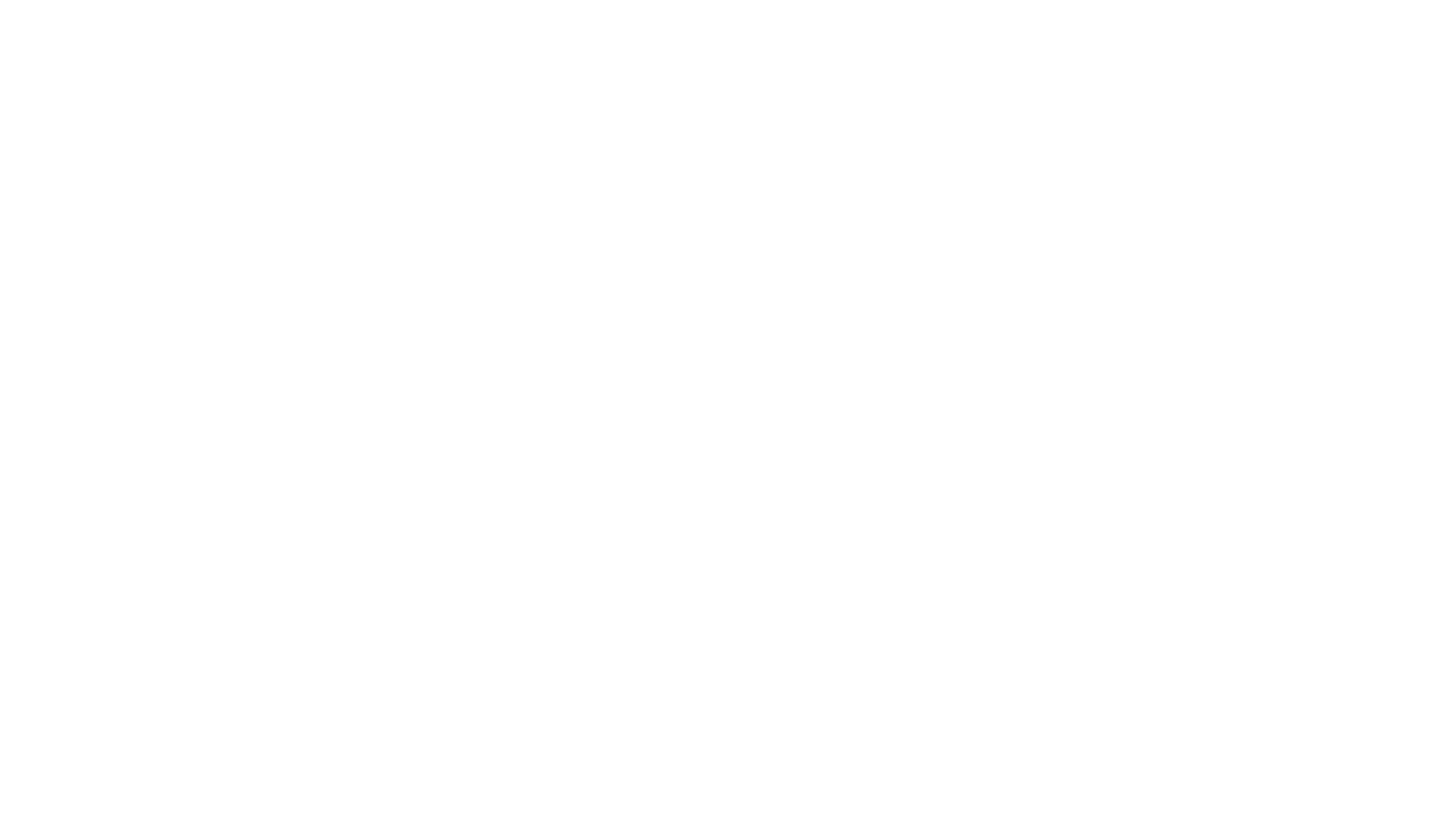 Стаття 315. Справи про встановлення фактів, що мають юридичне значення
1. Суд розглядає справи про встановлення факту:
1) родинних відносин між фізичними особами;
2) перебування фізичної особи на утриманні;
3) каліцтва, якщо це потрібно для призначення пенсії або одержання допомоги по загальнообов’язковому державному соціальному страхуванню;
4) реєстрації шлюбу, розірвання шлюбу, усиновлення;
5) проживання однією сім’єю чоловіка та жінки без шлюбу;
6) належності правовстановлюючих документів особі, прізвище, ім’я, по батькові, місце і час народження якої, що зазначені в документі, не збігаються з прізвищем, ім’ям, по батькові, місцем і часом народження цієї особи, зазначеним у свідоцтві про народження або в паспорті;
7) народження особи в певний час у разі неможливості реєстрації органом державної реєстрації актів цивільного стану факту народження;
8) смерті особи в певний час у разі неможливості реєстрації органом державної реєстрації актів цивільного стану факту смерті;
9) смерті особи, яка пропала безвісти за обставин, що загрожували їй смертю або дають підстави вважати її загиблою від певного нещасного випадку внаслідок надзвичайних ситуацій техногенного та природного характеру.
2. У судовому порядку можуть бути встановлені також інші факти, від яких залежить виникнення, зміна або припинення особистих чи майнових прав фізичних осіб, якщо законом не визначено іншого порядку їх встановлення.
Розгляд судом справ про встановлення фактів, що мають юридичне значення
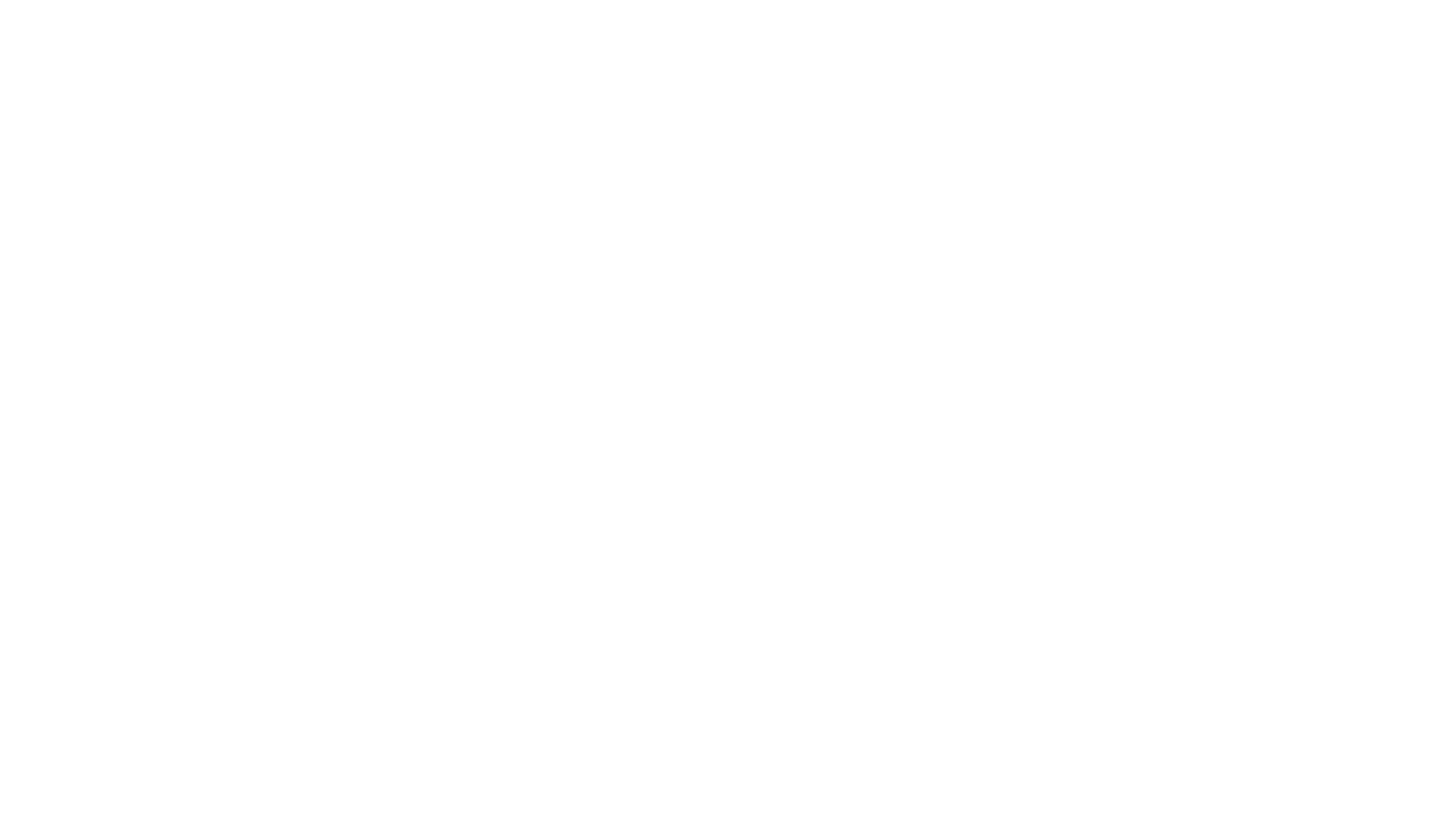 В  порядку  окремого  провадження розглядаються справи про встановлення фактів, якщо:
згідно  з  законом такі факти породжують юридичні наслідки, тобто від них залежить виникнення,  зміна або припинення особистих чи майнових прав громадян;
чинним законодавством  не  передбачено  іншого  порядку  їх встановлення;
заявник не має  іншої  можливості  одержати  або  відновити загублений  чи  знищений  документ,  який  посвідчує факт,  що має юридичне значення;
встановлення  факту  не пов'язується з наступним вирішенням спору про право.

Не передбачено ЦПК, але згадуються у Постанові:
про встановлення факту батьківства в разі смерті особи, яку заявник вважає батьком дитини
про встановлення факту прийняття спадщини та місця її відкриття 
про встановлення факту володіння громадянином жилим будинком на праві власності (якщо у заявника був правовстановлюючий документ на цей будинок, але його втрачено і немає можливості підтвердити наявність права власності не в судовому порядку).
ПЛЕНУМ ВЕРХОВНОГО СУДУ УКРАЇНИ 
  П О С Т А Н О В А 
 N 5 від 31.03.95 
     м.Київ 
 
          Про судову практику в справах про встановлення 
                фактів, що мають юридичне значення
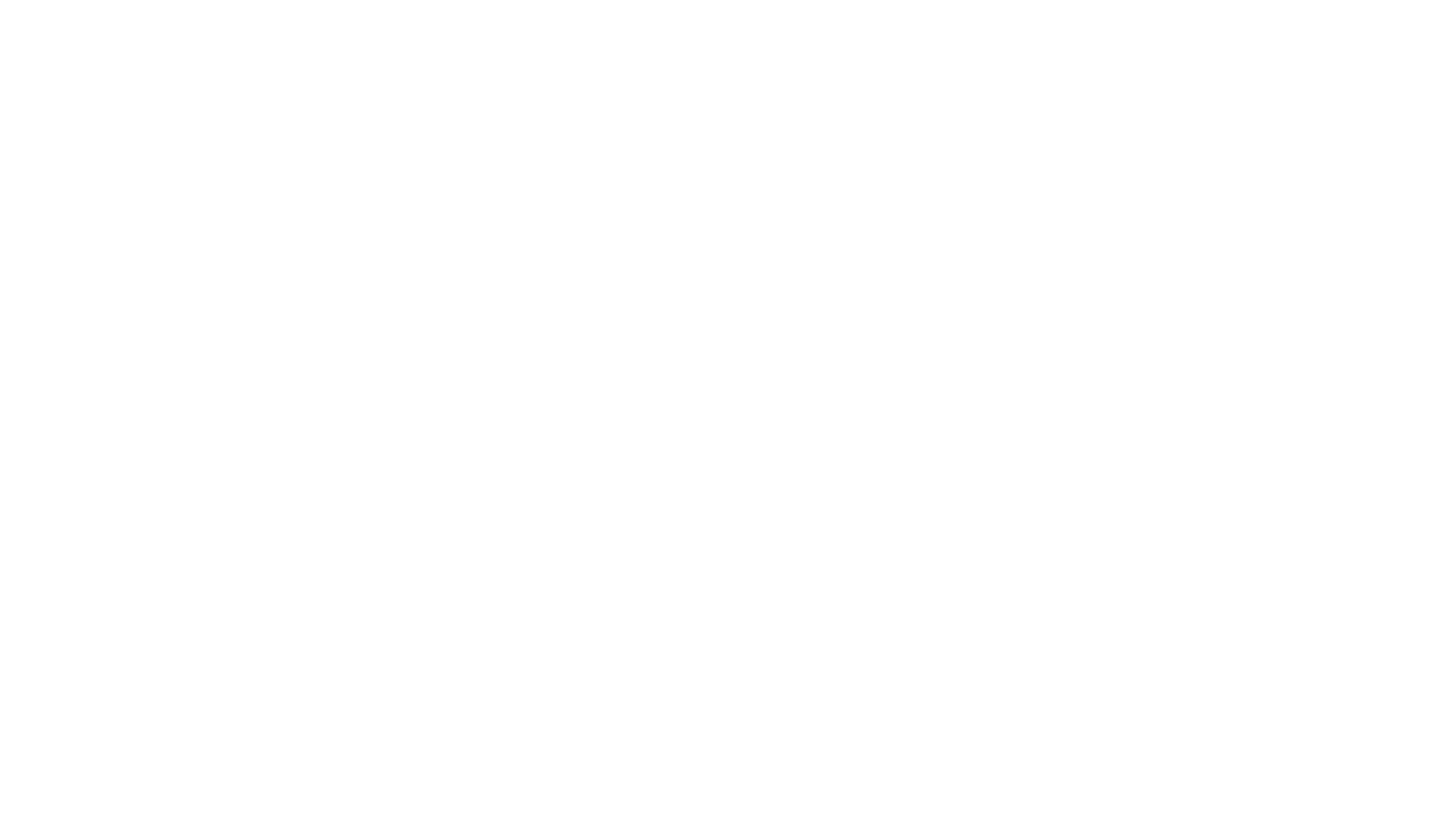 Стаття 298. Призначення експертизи
1. Суд за наявності достатніх даних про психічний розлад здоров’я фізичної особи призначає для встановлення її психічного стану судово-психіатричну експертизу.
2. У виняткових випадках, коли особа, щодо якої відкрито провадження у справі про обмеження її у цивільній дієздатності чи визнання її недієздатною, явно ухиляється від проходження експертизи, суд у судовому засіданні за участю лікаря-психіатра може постановити ухвалу про примусове направлення фізичної особи на судово-психіатричну експертизу.

Стаття 299. Розгляд справ
1. Справи про обмеження цивільної дієздатності фізичної особи чи визнання фізичної особи недієздатною суд розглядає за участю заявника, особи, щодо якої розглядається справа про визнання її недієздатною, та представника органу опіки та піклування. 
2. Судові витрати, пов’язані з провадженням справи про визнання фізичної особи недієздатною або обмеження цивільної дієздатності фізичної особи, відносяться на рахунок держави.
Розгляд судом справ про обмеження цивільної дієздатності фізичної особи, визнання фізичної особи недієздатною та поновлення цивільної дієздатності фізичної особи
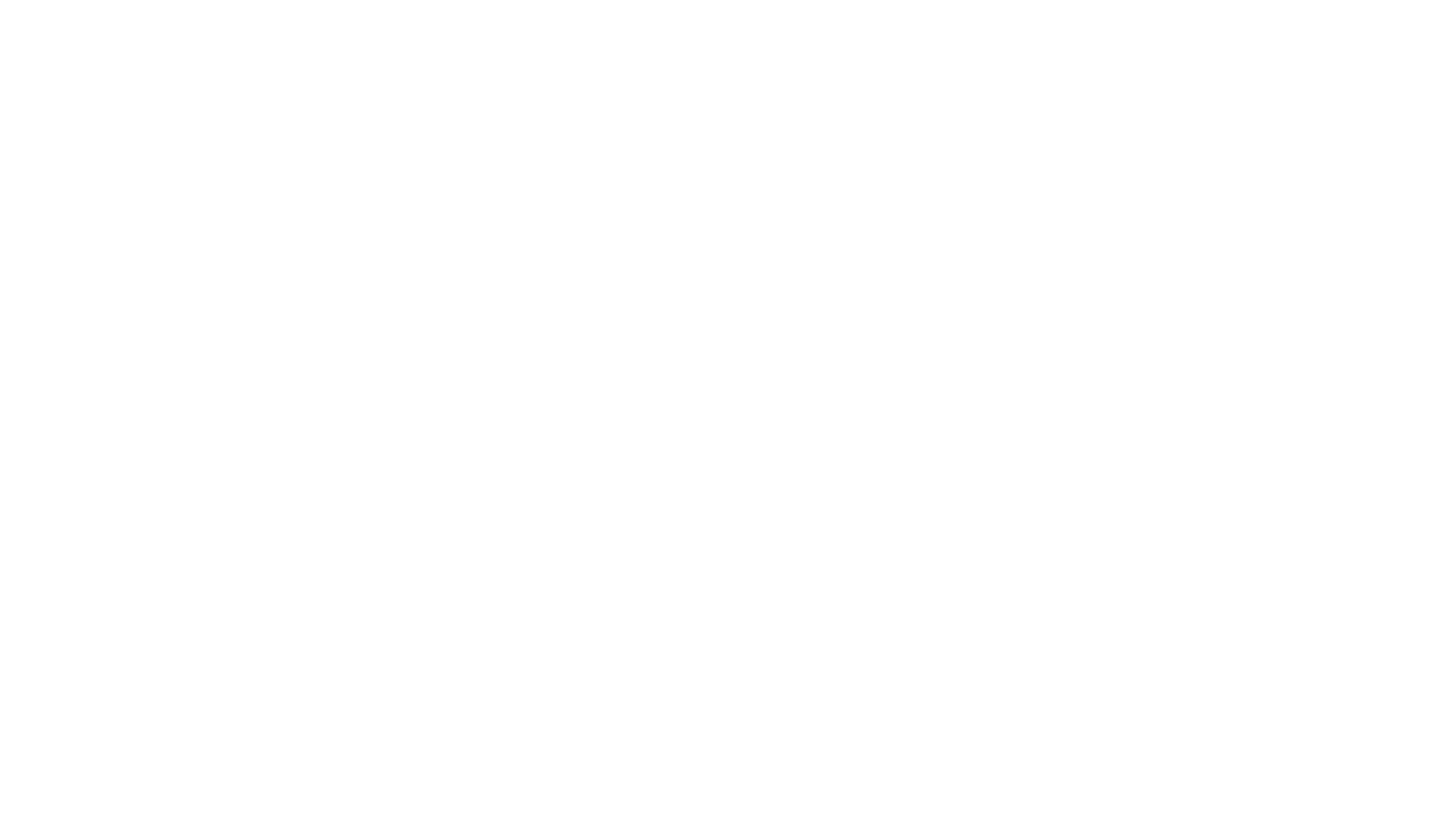 До заяви про усиновлення дитини за наявності мають бути додані такі документи:
1) копія свідоцтва про шлюб, а також письмова згода на це другого з подружжя, засвідчена нотаріально, - при усиновленні дитини одним із подружжя;
2) медичний висновок про стан здоров’я заявника;
3) довідка з місця роботи із зазначенням заробітної плати або копія декларації про доходи;
4) документ, що підтверджує право власності або користування жилим приміщенням;
5) інші документи, визначені законом.

1. Суддя під час підготовки справи про усиновлення дитини до розгляду вирішує питання про участь у ній як заінтересованих осіб відповідного органу опіки та піклування, а у справах, провадження в яких відкрито за заявами іноземних громадян, - уповноваженого органу виконавчої влади.
2. Орган опіки та піклування повинен подати суду висновок про доцільність усиновлення та відповідність його інтересам дитини.
3. До висновку органу опіки та піклування мають бути додані:
1) акт обстеження умов життя заявника, складений за місцем його проживання;
2) свідоцтво про народження дитини;
3) медичний висновок про стан здоров’я дитини, про її фізичний і розумовий розвиток;
4) у випадках, встановлених законом, згода батьків, опікуна, піклувальника дитини, закладу охорони здоров’я або навчального закладу, а також самої дитини на усиновлення.
Суд у разі необхідності може вимагати подання інших документів.
Справи про усиновлення
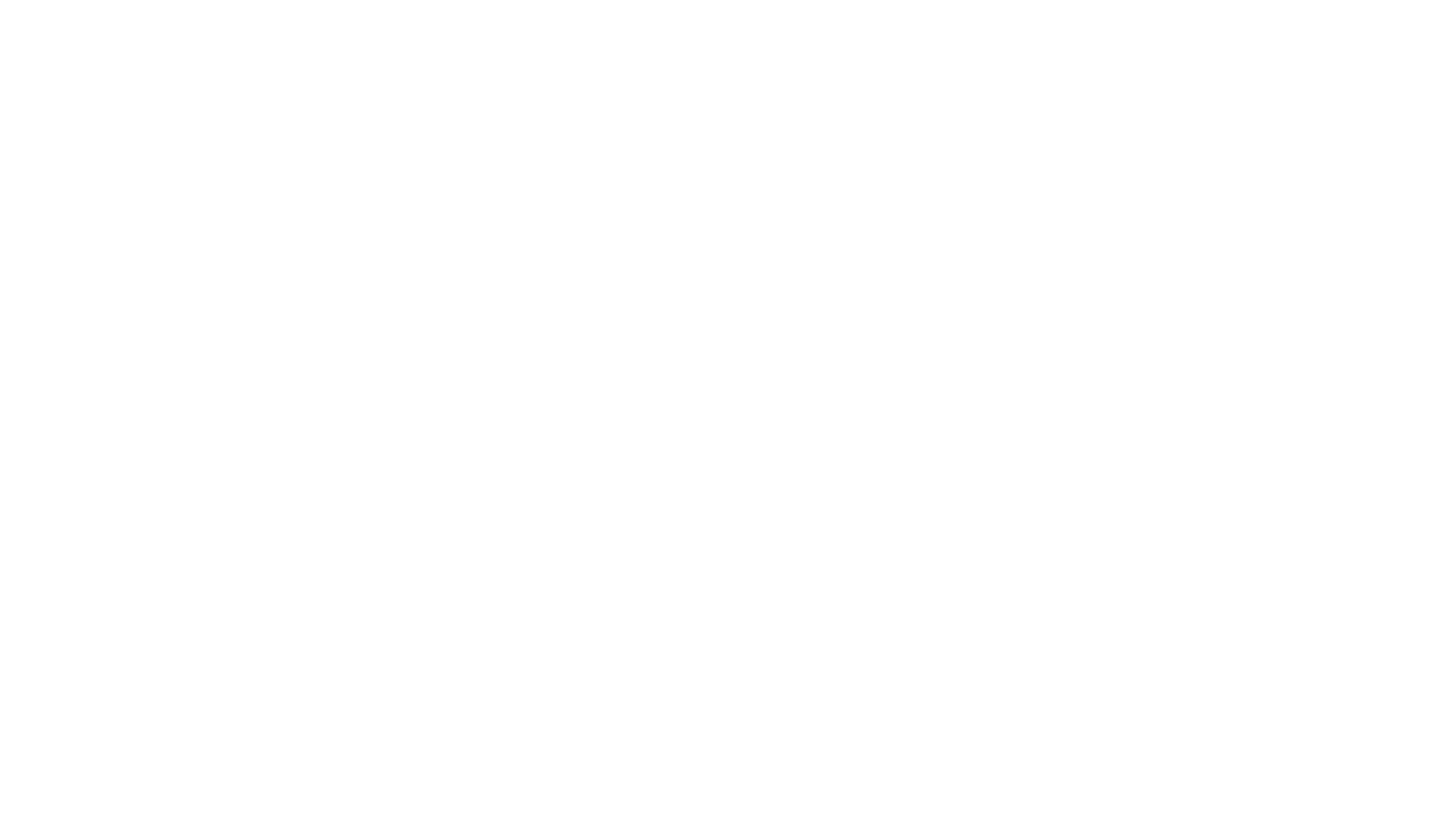 Стаття 313. Розгляд справи
1. Суд розглядає справу про усиновлення дитини за обов’язковою участю заявника, органу опіки та піклування або уповноваженого органу виконавчої влади, а також дитини, якщо вона за віком і станом здоров’я усвідомлює факт усиновлення, з викликом заінтересованих та інших осіб, яких суд визнає за потрібне допитати.
2. Суд розглядає справу про усиновлення повнолітньої особи з обов’язковою участю заявника (заявників), усиновлюваної особи, з викликом заінтересованих та інших осіб, яких суд визнає за потрібне допитати.
3. Для забезпечення таємниці усиновлення у випадках, встановлених Сімейним кодексом України, суд розглядає справу в закритому судовому засіданні.
4. Суд перевіряє законність підстав для усиновлення, в тому числі наявність згоди усиновлюваної дитини, якщо така згода є необхідною, або наявність згоди усиновлюваної повнолітньої особи.
Розгляд судом